جــداول واکسیناسیون درایــران 

(برنامه ایمن سازی کشوری)
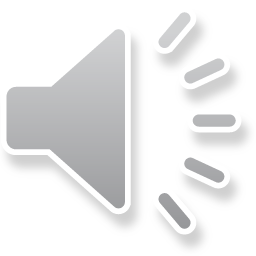 1
مشخصات سند
مشخصات بسته آموزشی
مشخصات مدرس
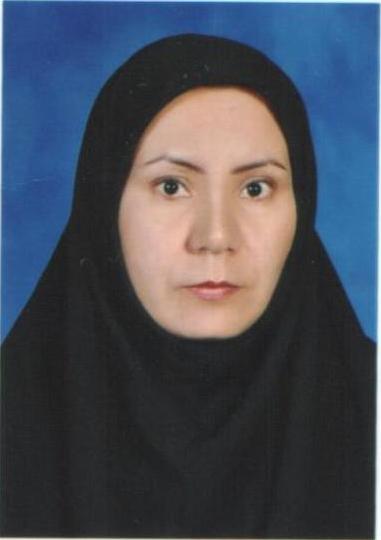 حیطه درس: ایمن سازی و بیماریهای قابل پیشگیری با واکسن 
تاریخ آخرین بازنگری : 1399/4/16
نوبت تهیه : 2
نام فایل:
IM-jadavel-vaccinasion-dar-Iran-barnameh-imensazi-keshvari-edi2
نام و نام خانوادگی مدرس: عصمت علومی
مدرک تحصیلی: کارشناسی بهداشت عمومی
موقعیت اشتغال سازمانی مدرس : مربی مبارزه با بیماریها شهرستان کاشمر، دانشگاه علوم پزشکی و خدمات بهداشتی درمانی مشهد
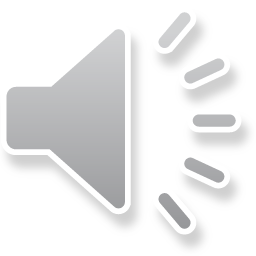 2
اهداف آموزشی
انتظار می رود فراگیر پس ازمطالعه این فصل بتواند:
1. برنامه ایمن‌سازی همگانی کودکان را براساس آخرین چاپ راهنمای ایمن سازی بیان نماید. 
2. جدول ایمن‌سازی زنان باردار و زنان در سنین باروری را با توجه به سابقه قبلی ایمن سازی بطور صحیح تنظیم نماید. 
3. جدول ایمن‌سازی کودکان 3 تا 12 ماهگی را که در وقت مقرر مراجعه نکرده اند، بطور صحیح تنظیم نماید.
4. جدول ایمن‌سازی کودکان 13ماهه تا 6ساله را که در وقت مقرر مراجعه نکرده‌اند ،بطور صحیح تنظیم نماید.
5. جدول ایمن‌سازی افراد 7 تا 18 ساله را که در وقت مقرر مراجعه نکرده‌اند ،بطور صحیح تنظیم نماید.
6. جدول ایمن سازی افراد بالای 18 ساله فاقد سابقه ایمن سازی را بطور صحیح تنظیم نماید.
7. حداقل سن مجاز دریافت واکسن ها را بیان نماید.
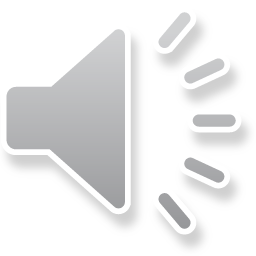 3
فهرست عناوین
1. برنامه ایمن سازی کودکان
2. برنامه ایمن سازی زنان باردار و زنان در سنین باروری با توجه به سابقه قبلی ایمن سازی 
3. ایمن سازی افراد با تاخیر در واکسیناسیون 
4. ایمن سازی کودکان که در موعد مقرر مراجعه ننموده اند و اولین مراجعه آنها از 3 تا 12 ماهگی است
5.ایمن سازی کودکانی که در موعد مقرر مراجعه ننموده اند و اولین مراجعه آنها از 13 ماهگی تا 6 سالگی است
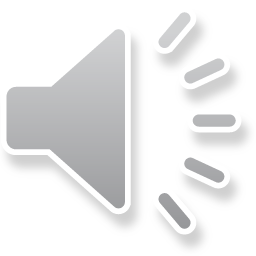 4
فهرست عناوین
6. ایمن سازی افرادی که در موعد مقرر مراجعه ننموده اند و اولین مراجعه آنها از 7 تا 18 سالگی است
7. ایمن سازی افراد بالای 18 سال فاقد سابقه ایمن سازی
8. حداقل سن مجاز دریافت واکسن ها 
9. خلاصه مطالب و نتیجه گیری 
10. پرسش و تمرین
11. منبع
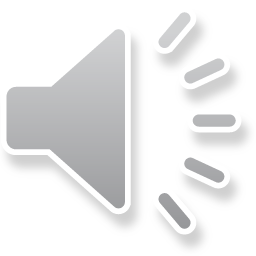 5
برنامه ایمن سازی کودکان (برنامه جاری)
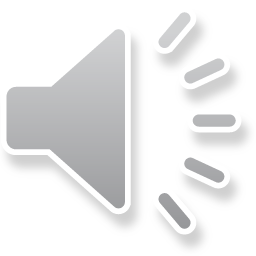 6
نکته ها (جدول برنامه ایمن سازی کودکان)
در صورت فقدان کارت ایمن سازی یا سابقه معتبر ایمن سازی، پس از بررسی کامـل و دقیـق از جملـه حافظه والدین کـودک،  در صورت نیاز ایمن سازی تكمیل گردد. 
ملاک سابقه معتبر ایمن سازی سند معتبری (کارت واکسیناسیون، ثبـت دردفاتر مرکز خدمات جامع سلامت، پایگاه سلامت، خانه های بهداشت و تیم های سیار وگواهی پزشک) اسـت که نشان دهنده واکسیناسیون فرد باشد.
بعــد از آخریـن دز واکسن سه گانه در 6 سالگی باید توام بزرگسال (Td) هر ده سال یکبار تکرار شود.
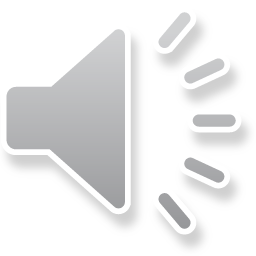 7
برنامه ایمن سازی زنان باردار
در خانم های باردار لازم است در اولین جلسه مراقبت دوران بارداری، وضعیت ایمن سازي بررسی و تصمیم گیری شـود. 
بـراي اطمینان از ایجاد ایمني مطلوب برای مادر و کودک، واکسیناسیون بایـد بـه نحوي انجام شـود که در صورت نیاز به دز دوم، فاصله آن تا زمان تخمینی زایمان 4 هفته یا بیشتر باشد.
 در شرایط مراجعه دیرهنگام خانم، باردار، حداقل فاصله بین تجویز واکسن و زمان تخمیني زایمان،    2 هفته اسـت.
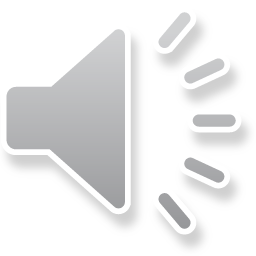 8
ایمن سازی زنان باردار و زنان در سنین باروری با توجه به سابقه قبلی ایمن سازی
برای حفظ ایمنی کافی ، واکسن توام بزرگسال باید هر 10 سال یکبار تکرار شود
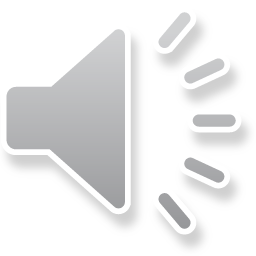 9
ایمن سازی افراد با تاخیر در واکسیناسیون
حداقل فاصله بین نوبت های اصلی  واکسن های DTP، OPV، MMR ، Hib : یک ماه
حداقل فاصله بین نوبت اول و دوم واکسن پنج گانه:  یک ماه
حداقل فاصله بین نوبت اول و دوم HepB: یک ماه
حداقل فاصله بین نوبت دوم و سوم هپاتیت ب: دو ماه
حداقل فاصله بین نوبت اول و سوم پنج گانه: چهار ماه
حداقل فاصله بین نوبت اول و سوم هپاتیت ب: چهار ماه
حداقل فاصله بین نوبت آخر واکسن سه گانه/ پنج گانه و فلج اطفال ویادآور اول واکسنDTP. OPV: 6 تا 12 ماه 
حداقل فاصله بین نوبت های یادآور اول و دوم سه گانه و فلج اطفال : یکسال
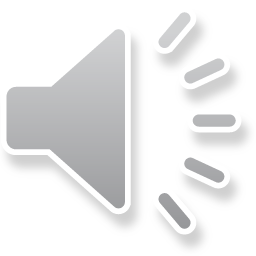 10
ایمن سازی کودکان که در موعد مقرر مراجعه ننموده اند و اولین مراجعه آنها از 3 تا 12 ماهگی است.*
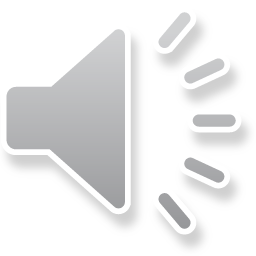 11
نکات مربوط به جدول تاخیری 3 تا 12 ماهگی
* درهر زمان از مراجعه در صورتی که سن کودک به 12 ماهگی رسیده باشد باید دز اول واکسن MMR را دریافت کند و دز یادآور واکسن MMR با حداقل فاصله یک ماه تزریق شود. 

** چنانچه اولین مراجعه کودکی در3  ماهگی باشد، واکسن فلج اطفال تزریقی در نوبت دوم مراجعه تزریق می شــود.
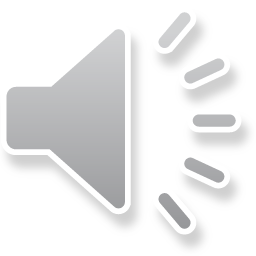 12
ایمن سازی کودکانی که در موعد مقرر مراجعه ننموده اند و اولین مراجعه آنها از 13 ماهگی تا 6 سالگی است
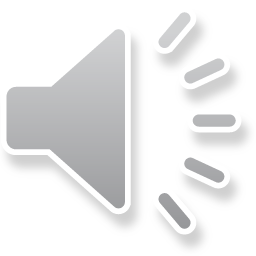 13
نكات مهم در ایمن سازی کودکانی که از 3 ماهگی تا 6 سالگی درموعد مقرر مراجعه نكرده اند
در صورتی که مابین دزهای یک واکسن فاصله ای بیش از مقدار توصیه شده باشد، نیازی به شروع مجدد سری واکسیناسیون از ابتدا یا تجویز دز اضافی نیست و باید برنامه ایمن سازی را ادامه داد.
در صورت مراجعه تاخیری کودک پس از چهارماهگی ،IPV دراولین مراجعه همراه با OPV تجویز می شود.
درهنگام دریافت اولین نوبت واکسن MMR کودک باید حداقل 12 ماهه باشد. 
 چنانچه سن کودک در هنگام دریافت اولین نوبت واکسن MMR زیر 18 ماه باشد به شرط آنکه فاصله حداقل یکماه رعایت گردد نوبت دوم در سن 18 ماهگی تزریق می گردد  وچنانچه پس ا ز 18 ماهگی باشد نوبت دوم با رعایت فاصله یک ماه تزریق شود .
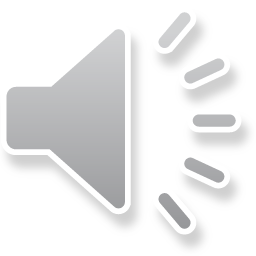 14
ادامه- نكات مهم در ایمن سازی کودکانی که از 3 ماهگی تا 6 سالگی درموعد مقرر مراجعه نكرده اند
تزریق واکسن BCG از بدو تولد تا 12 ماهگی انجام می شود و بعد از 12 ماهگی ضرورتی ندارد. 
از5 سالگی (60ماهگی) به بعد در اولین نوبت به جای واکسن پنج گانه، واکسن سه گانه و هپاتیت ب تزریق می شود.
بعد از شش سال تمام( 6 سال و 11 ماه و 29 روز) تزریق واکسن سه گانه ممنوع بوده و باید از واکسن توام بزرگسال استفاده شود.
درصورتی که سن کودک هنگام دریافت یادآور اول سه گانه و فلج اطفال، 4 سال و بیشتر باشد ،
 یاد آور دوم ضرورتی ندارد.
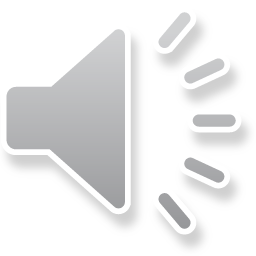 15
ایمن سازی افرادی که در موعد مقرر مراجعه ننموده اند و اولین مراجعه آنها از 7 تا 18 سالگی است
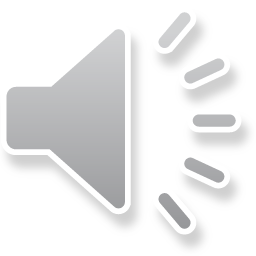 16
ایمن سازی افراد بالای 18 سال فاقد سابقه ایمن سازی
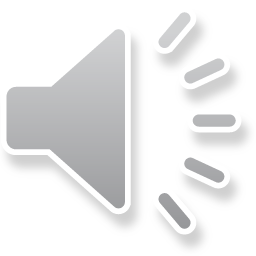 17
حداقل سن مجاز دریافت واکسن ها
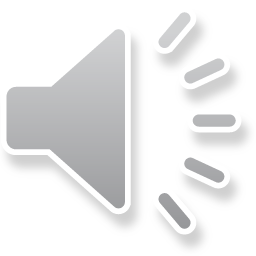 18
نکته
درمواردی که احتمال تاخیر در واکسیناسیون کودک به علل گوناگون از جمله سفر وزندگی در مناطق کوهستانی و صعب العبور وجود دارد، می توان با رعایت حداقل سن تجویز واکسن ها، برای واکسیناسیون این افراد اقدام نمود.
واکسن های غیر زنده را می توان همراه با یکدیگر و یا همراه با واکسن های ویروسی زنده و یا با هر فاصله ای با واکسن های زنده و یا غیر زنده تجویز کرد.
واکسن های ویروسی زنده تزریقی (به استثنای تب زرد) را باید همزمان و یا با رعایت حداقل یک ماه فاصله از دیگر واکسن های ویروسی زنده تزریق کرد.
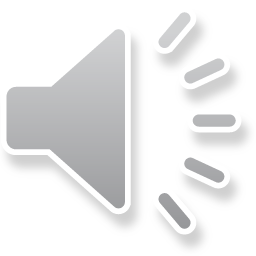 19
خلاصه مطالب و نتیجه گیری
یکی از راههای  ریشه کنی و حذف بیماری های قابل پیشگیری با واکسن ، ایمن سازی  افراد به ویژه کودکان طبق برنامه گسترش ایمن سازی(EPI) می باشد. برای ایمن سازی افراد (گروه هدف واکسیناسیون) بایستی با توجه به سن و سابقه واکسیناسیون از جدول مربوطه استفاده شود.
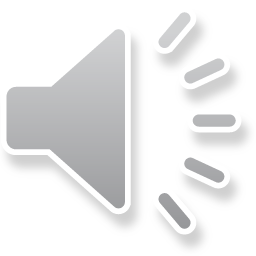 20
پرسش و تمرین
1. نوزادی که در بیمارستان فقط واکسن هپاتیت ب و ب ث ژ را دریافت نموده است جهت مراقبت 15 روزگی (کودک سالم ) به خانه بهداشت آورده شده ،اقدام مناسب جهت واکسیناسیون پولیوچیست؟ نوبت بعدی واکسیناسیون و نوع واکسن های مورد نیاز را مشخص نمایید.
2. کودک  20 روزه سالم  بدون هیچ گونه سابقه دریافت واکسن به خانه بهداشت آورده شده است. واکسن های مورد نیاز در این مراجعه را بنویسید. همچنین تاریخ مراجعه بعدی و نوع واکسن ها را نیز مشخص نمایید.
3. کودک 15 ماهه ای تنها واکسن های بدو تولد خود را دریافت نموده است .جدول مراجعه واکسیناسیون کودک تا شش سالگی را تنظیم نمایید.
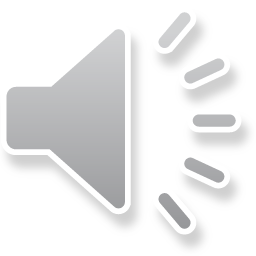 21
پرسش و تمرین
4. کودک 11 ماهه بدون سابقه واکسیناسیون و مبتلا به آسم به خانه بهداشت مراجعه کرده است . برنامه واکسیناسیون کودک را تا شش سالگی تنظیم کنید.
5. کودک 5.5 ساله با سابقه دریافت واکسن های بدو تولد و دوماهگی به خانه بهداشت مراجعه نموده است. برنامه واکسیناسیون کودک تا 6 سالگی را تنظیم نمایید.
6 . خانم 30 ساله با سابقه واکسیناسیون کامل در کودکی و دریافت یک نوبت یادآور توام در سن 24 سالگی به خانه بهداشت مراجعه کرده است برنامه واکسیناسیون توام را تنظیم نمایید.
7. خانم 52 ساله بدون سابقه بارداری و با سابقه دریافت یک نوبت توام در یک سال قبل، به خانه بهداشت مراجعه نموده است برنامه واکسیناسیون توام را مشخص نمایید.
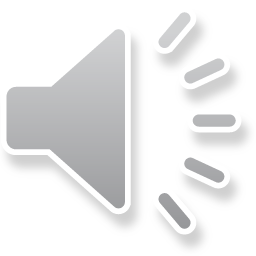 22
فهرست منابع
وزارت بهداشت و درمان و آموزش پزشکی ،مرکز مدیریت بیماریهای واگیر، برنامه و راهنمای ایمن سازی مصوب کمیته کشوری ایمن سازی،1394.
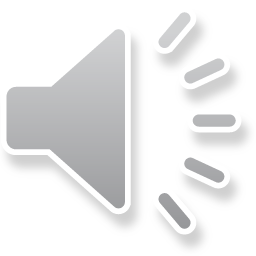 23
لطفا نظرات و پیشنهادات خود را پیرامون این بسته آموزشی به آدرس زیر ارسال کنید.
دانشگاه علوم پزشکی و خدمات بهداشتی درمانی مشهد
گروه توسعه شبکه و ارتقاء سلامت 
واحد آموزش بهورزی
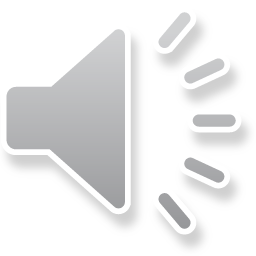 24